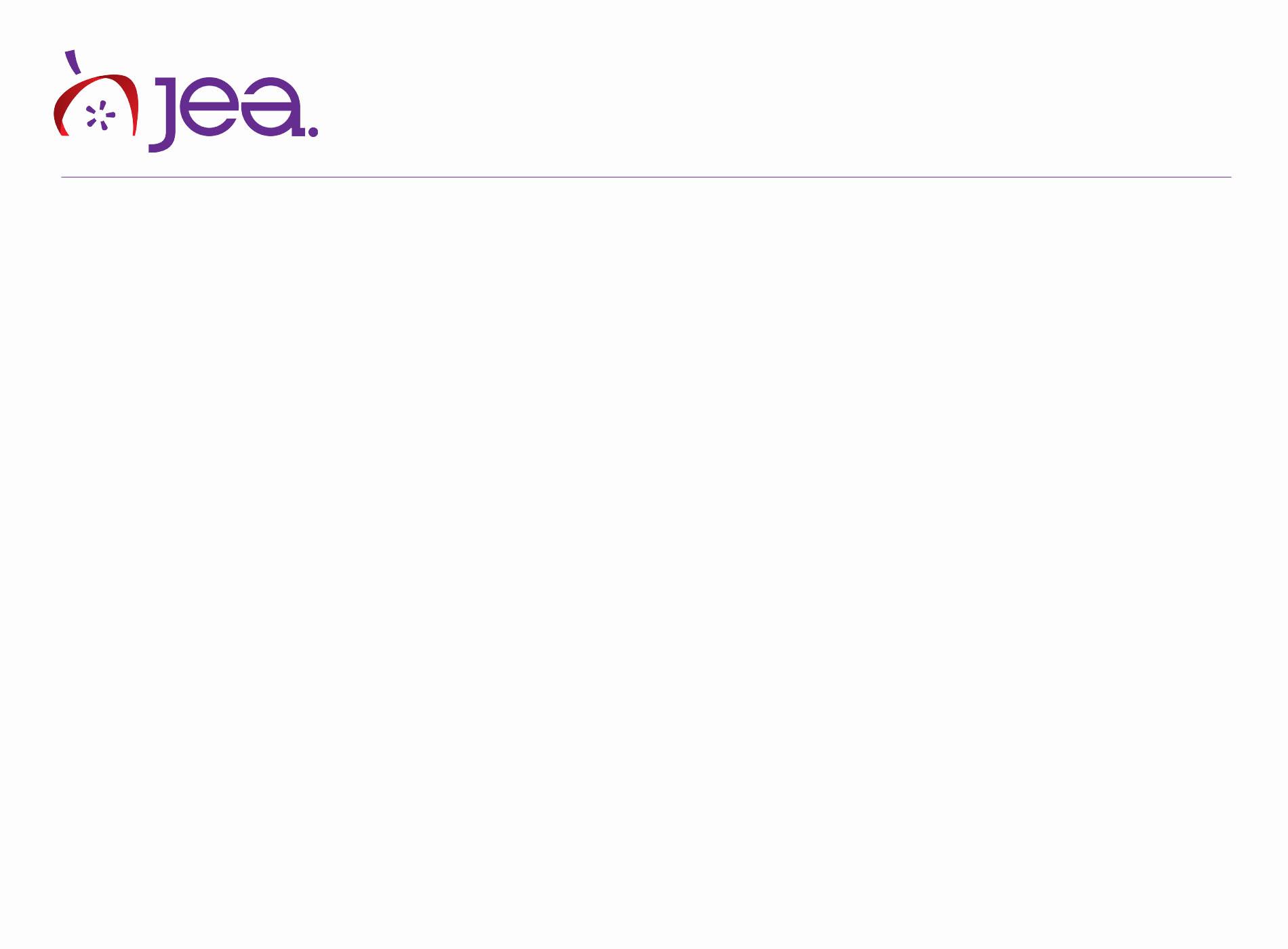 Critiquing your website for awards
Web
Homepage
Is the name of the publication prominent?

Are there links to your policies somewhere?

Can you search your site?

Can the readers contact you?
Homepage
Are the design elements consistent (headlines, spacing, and color)? 

Are you using appropriate amounts of white space to separate content visually.

Especially with WordPress - are your widgets organized to avoid trapped space in your design?
Highlight your best stuff
Have a spot for your best content to be prominently on display on your site!

Make it easy to find from your homepage!
Navigation
Category names should make sense to readers  (avoid jargon-type of titles).

Avoid deep-level accordion navigation 
(makes it hard on mobile!)

Purge “dead” sections from navigation - if you don’t post there anymore, why have it on your homepage?
Social Media
Are there links (or embeds) of your social media?

Is there a mechanism to SHARE content from your site to social media easily for readers?
Consistency
As you browse through the site, does it feel like everything is related, or does each page feel like something from a different news organization?

Keep design elements consistent:
Headlines
Fonts
Font Sizes
Staff Bylines and Bytitles
Story Page Design
How do they look? Have you put effort into the visual impact of each story?

Consider the following style techniques:
Pull Quotes
Photos inside of story
Graphics
Sidebars
Subheads
Hyperlinks
This is an absolute must.

If you say “According to Pew Research…” why not hyperlink the actual study, so the readers can go there, too?

Aim for at least three links per story
Content content content
The most important element of website design is not the design.

Content is king. The quality of the written words, the headlines, and the art are paramount.
Content content content
Update your content frequently - if the most prominent story on your site is two months old, people will wonder if the site is still being updated.
Keep them on your site
What happens when a reader gets to the end of an article?

Have “Related Stories” and/or Tags, so readers have somewhere else to go on your website!
Photos - Mug Shots
If you mention someone prominently in your story, include at least a “mugshot”

Include mugshots in your pull quotes!
Photos - Slideshows
Slideshows are not a dump of your SD Card or Camera Roll.

Use them to tell a story. Show a variety of different shots (wide, medium, close up).
Multimedia
Do you have interactive content for your readers?

They want to click on things and manipulate!

Do you have video on your website?
Mobile
What does the website look like on a phone?

On a tablet?

Is it a good experience?
Is the menu usable?
How is the navigation?
Does your multimedia work?